Формирование у дошкольников подготовительной группы №8 «Рябинушка» основ безопасного поведения на дороге
Подготовила: воспитатель первой квалификационной категории Капустина В.В.
Одним из важных направлений учебно-воспитательного процесса в ДОУ является формирование у дошкольников основ безопасного поведения. Особое внимание уделяется обучению детей правилам дорожного движения
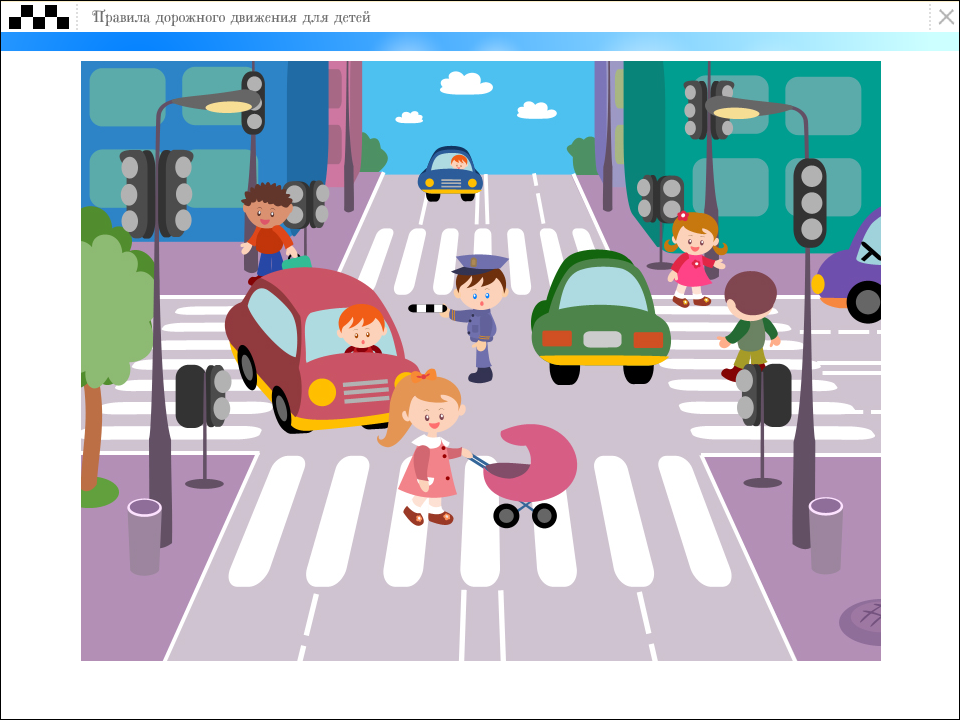 Наша группа участвовала в социальной акции «Пусть наши дети будут живы, здоровы и счастливы». Данная акция проводилась с целью профилактики детского дорожно – транспортного травматизма и воспитания законопослушного участника дорожного движения.
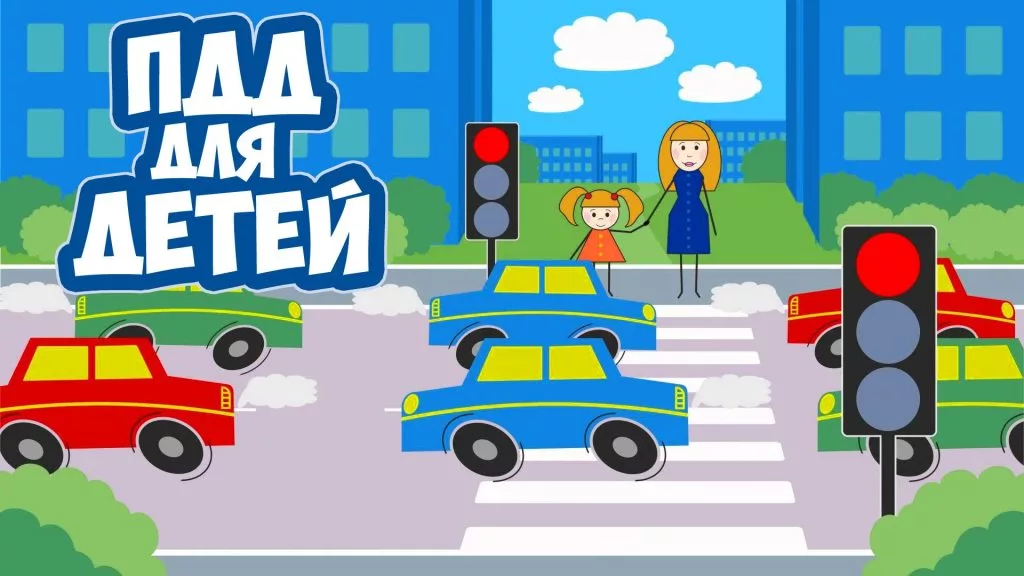 Для участия в акции мы подготовили буклеты для участников дорожного движения (водителей, пешеходов, пассажиров) на следующую тематику:
ОБУЧЕНИЕ ДЕТЕЙ НАБЛЮДАТЕЛЬНОСТИ НА УЛИЦЕ
ПРАВИЛА ПОВЕДЕНИЯ НА ОСТАНОВКЕ МАРШРУТНОГО ТРАНСПОРТА
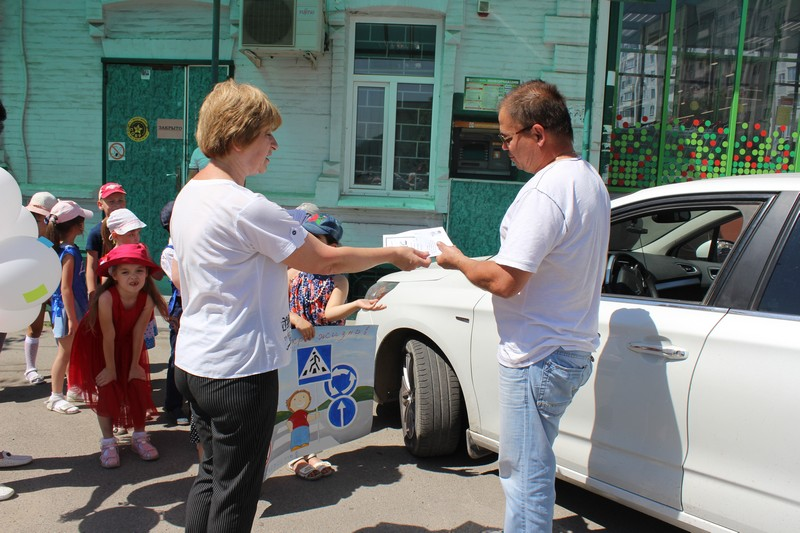 ОБУЧЕНИЕ ДЕТЕЙ НАБЛЮДАТЕЛЬНОСТИ НА УЛИЦЕ
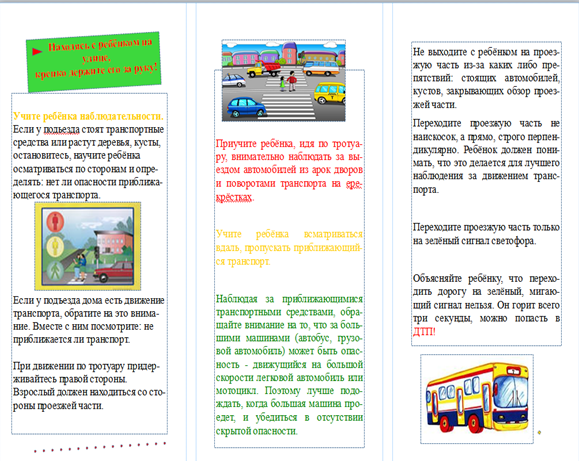 ПРАВИЛА ПОВЕДЕНИЯ НА ОСТАНОВКЕ МАРШРУТНОГО ТРАНСПОРТА
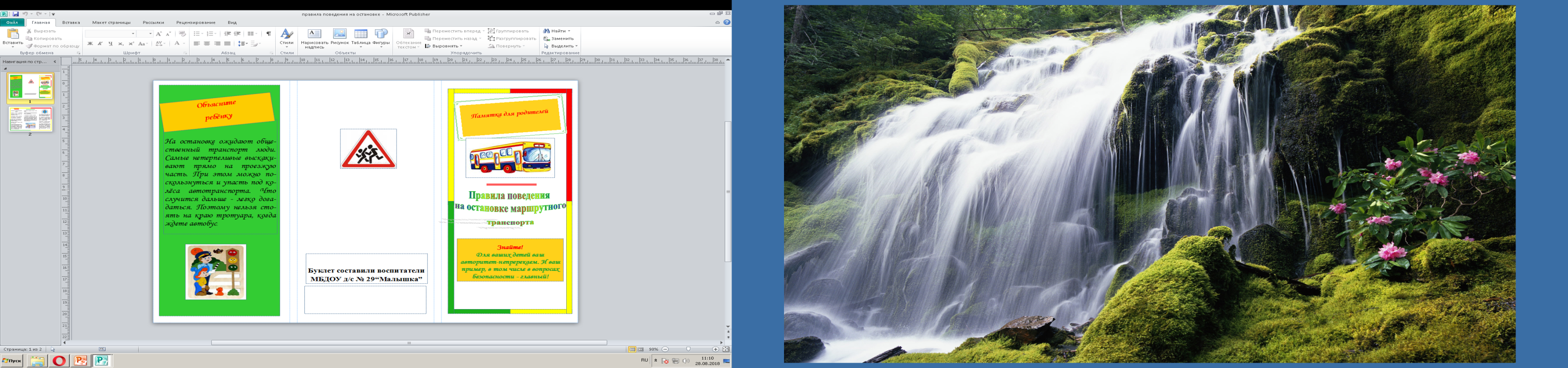 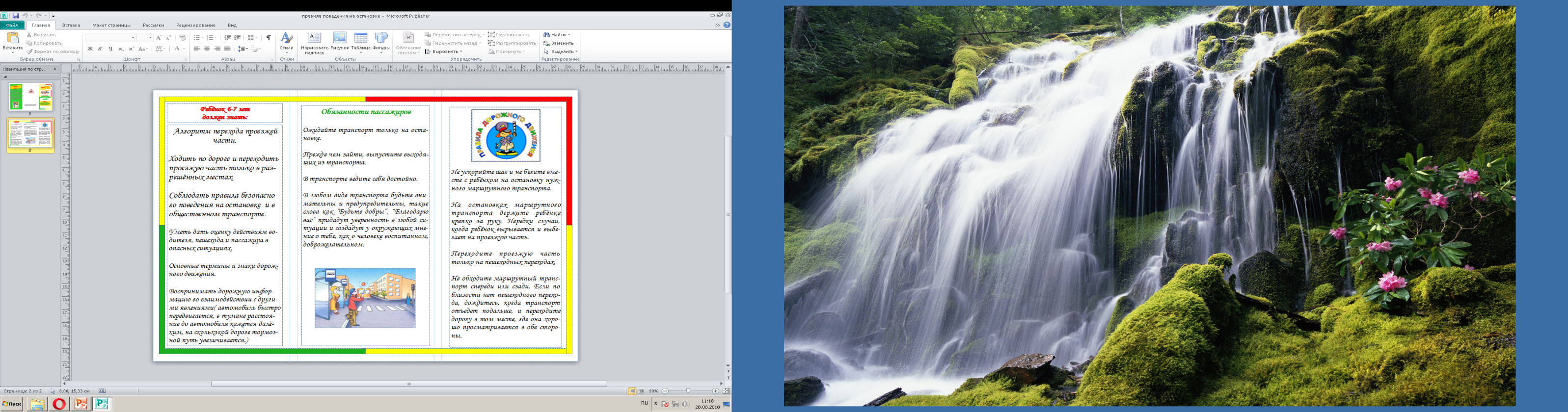 В рамках акции мы проводили опрос людей о правилах дорожного движения. В случае правильного ответа мы украшали наши шарики стикерами.
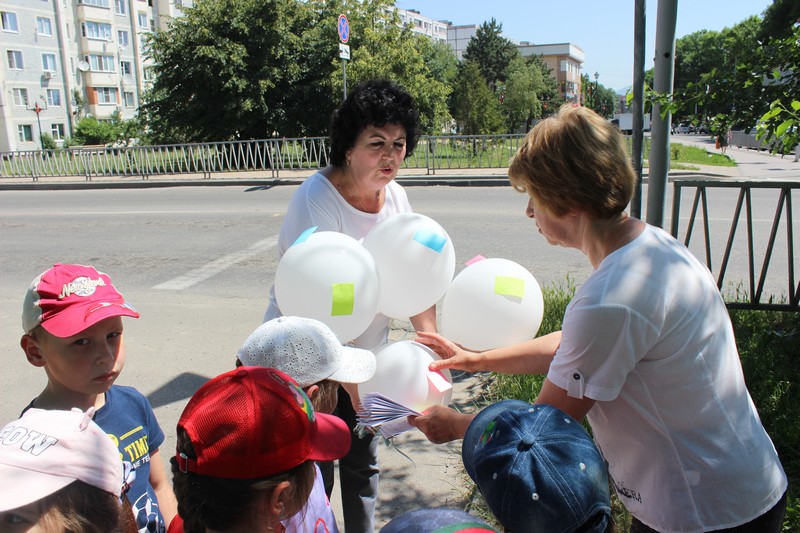 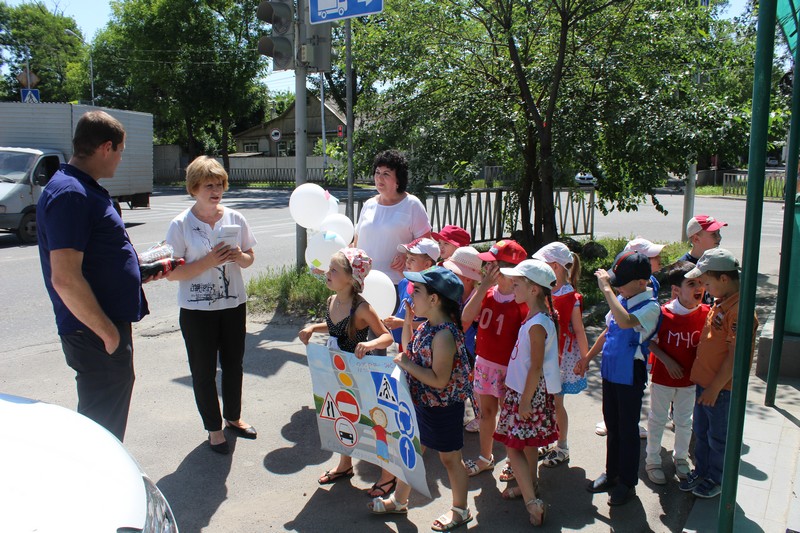 Дети самостоятельно задавали вопросы участникам акции, что положительно отразилось на формировании социально-коммуникативных навыков. После опроса дети вручали буклет с полезной информацией по ПДД.
Проведенная акция позволила расширить знания дошкольников о правилах дорожного движения и выявить уровень осведомленности людей о безопасном поведении на дороге.
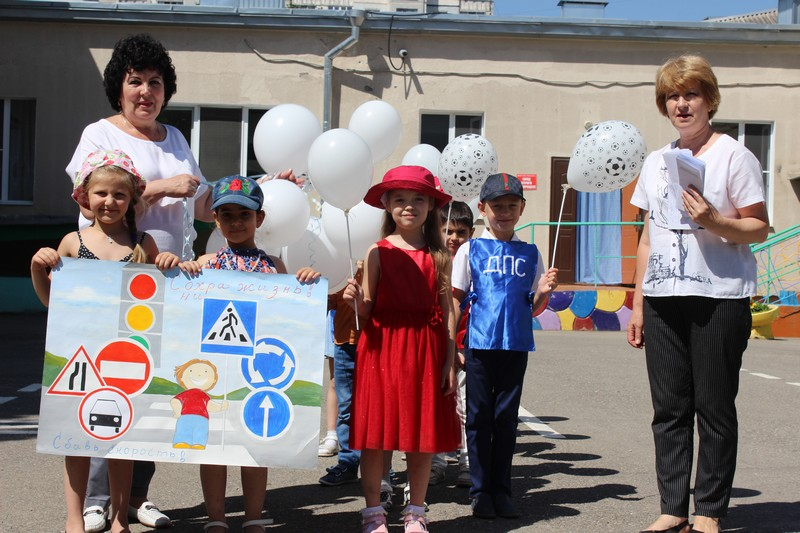